Save the dates!
Next Annual meeting:

January 18-19 2018 (Thursday and Friday)
Presentations
Presentations from the days will be made available at the project intranet.
	- let us know if you cannot accept this.
Your feedback is needed!
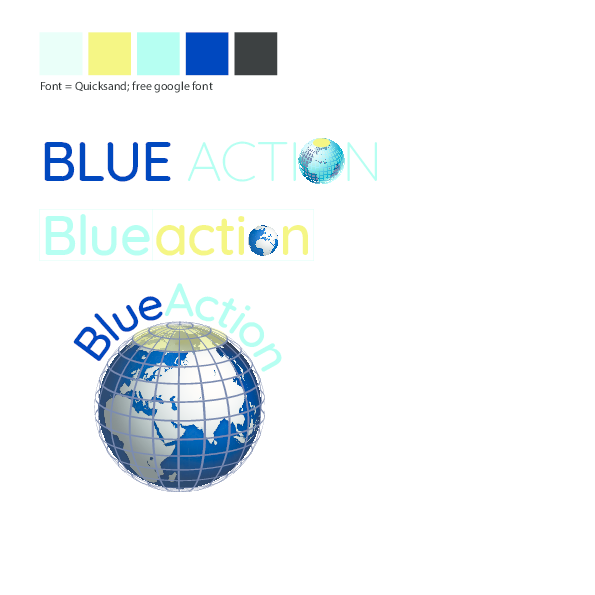 Keep updated!
www.Blue-Action.eu

Blue-Action
@BG10Blueaction
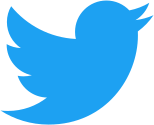